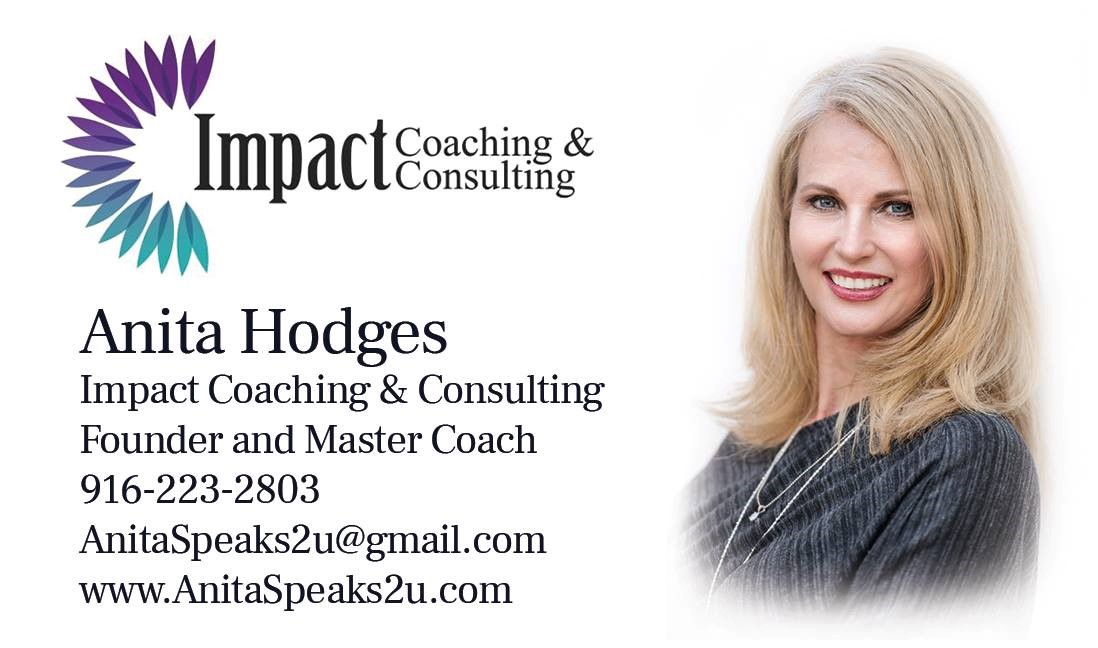 A Life of Purpose and Profit
Bringing Creativity Back
Bolingen Tower
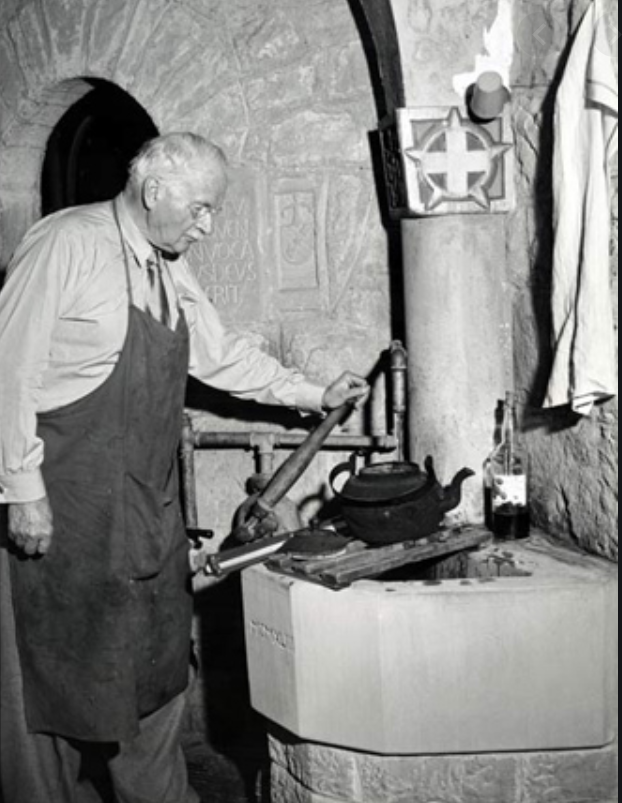 A representation in stone of my innermost thoughts. At Bollingen I am in the midst of my true life, I am most deeply myself”
A Little About Anita
Member of Forbes Coaching Council
Writer for Forbes
Certified Coach and Speaker
Certified Behavioral Consultant
Real Estate Licensee of over 25 years
What You Will Learn
“The tragedy is that society … keeps drumming the genius part out. ..our culture has engaged in a Faustian bargain, in which we trade our genius and artistry for apparent stability.”― Seth Godin: Linchpin:
What Happened to Imagination?
It’s not Either/Or
It’s AND
A mind map is a diagram used to visually organize information. It’s a graphic thinking tool that fosters creativity, helps structure information, visualize connections between several ideas.
What is Mind Mapping?
Benefits
Unleashes Creativity
Improved Memory Retention
Aids Focus
Internalization of Concepts
Can Make One up to 23% More Effective
Planning
Creating
Master Minding
Problem Solving
Can Be Used For:
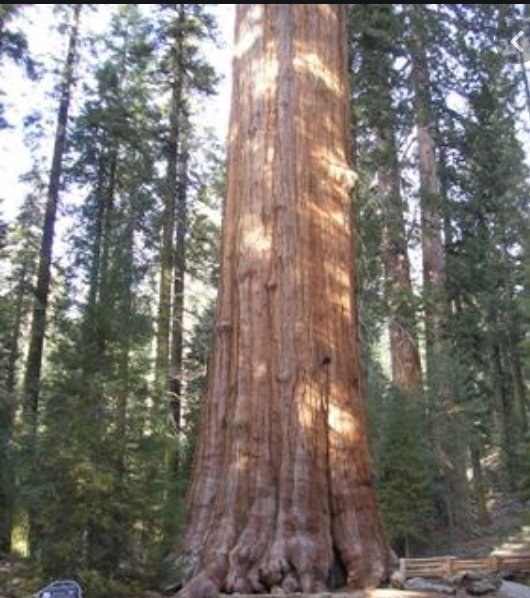 Start  with the  trunk
What will you be mind mapping today?
An Event?
A Plan?
A Problem?
A Speech?
Your Year?
A Goal?
A Project?
Add the LimbsCategoriesIdeas
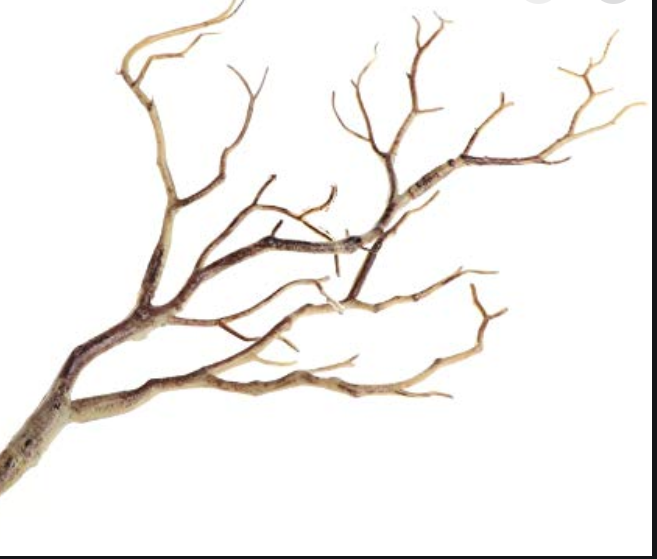 Taking it Further
Details
Possibilities
Questions
Obstacles
DON’T
Pictures over Words
   Accentuate with: 
Pictures
Color
Thickness
Use Art to Anchor
Specific
Measurable
Action Oriented
Realistic
Time Bound
Creating a SMART Plan for 2020
1 - 3 - 5
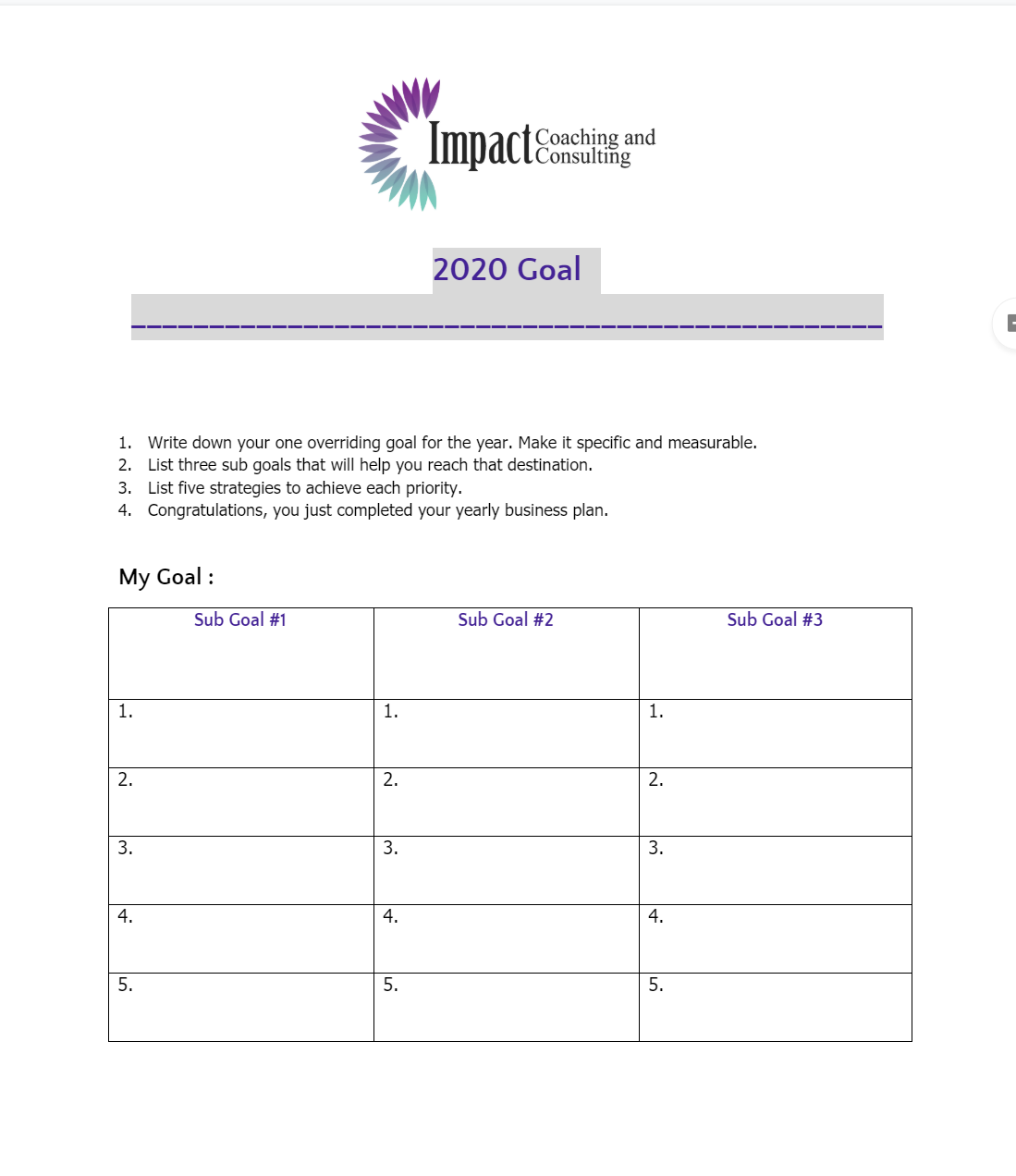 1 Goal
3 Sub Goals
5 Action Plans
Monthly Project
Weekly Goal
Daily Goals
Holding it all Together
It Has to Look Like a Certain Way
It Has to be Massive
It’s About Legacy
Purposeand the Long Con
Art is the representation or replication of something meaningful or beautiful.
What is Art? (And how does it relate to Purpose?)
My Work is an Extension of my Art
My Experiences are Art
My Choices are Art
Purpose and Work as Art